02/14/17
Fitting and Alignment
Computer Vision
CS 543 / ECE 549 
University of Illinois

Derek Hoiem
Fitting: find the parameters of a model that best fit the data


	Alignment: find the parameters of the transformation that best align matched points
Fitting and Alignment
Design challenges
Design a suitable goodness of fit measure
Similarity should reflect application goals
Encode robustness to outliers and noise
Design an optimization method
Avoid local optima
Find best parameters quickly
Fitting and Alignment: Methods
Global optimization / Search for parameters
Least squares fit
Robust least squares
Iterative closest point (ICP)

Hypothesize and test
Generalized Hough transform
RANSAC
Simple example: Fitting a line
Least squares line fitting
Data: (x1, y1), …, (xn, yn)
Line equation: yi = m xi + b
Find (m, b) to minimize
y=mx+b
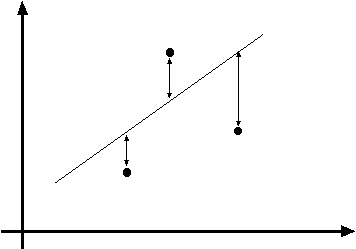 (xi, yi)
Matlab: p = A \ y;
Modified from S. Lazebnik
Problem with “vertical” least squares
Not rotation-invariant
Fails completely for vertical lines
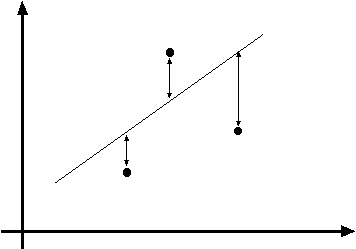 Slide from S. Lazebnik
Slide modified from S. Lazebnik
Total least squares
If (a2+b2=1) then 
Distance between point (xi, yi) and line ax+by+c=0  is  |axi + byi + c|
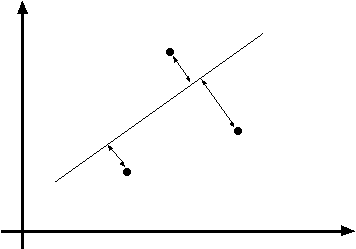 ax+by+c=0
Unit normal: N=(a, b)
(xi, yi)
proof: http://mathworld.wolfram.com/Point-LineDistance2-Dimensional.html
Slide modified from S. Lazebnik
Total least squares
If (a2+b2=1) then 
Distance between point (xi, yi) and line ax+by+c=0  is  |axi + byi + c|


Find (a, b, c) to minimize the sum of squared perpendicular distances
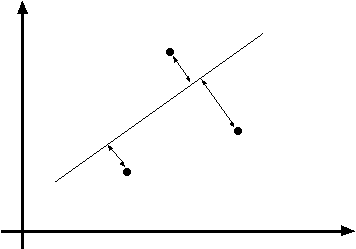 ax+by+c=0
Unit normal: N=(a, b)
(xi, yi)
Slide modified from S. Lazebnik
Total least squares
Find (a, b, c) to minimize the sum of squared perpendicular distances
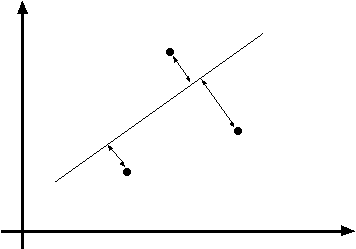 ax+by+c=0
Unit normal: N=(a, b)
(xi, yi)
Solution is eigenvector corresponding to smallest eigenvalue of ATA
See details on Raleigh Quotient: http://en.wikipedia.org/wiki/Rayleigh_quotient
Recap: Two Common Optimization Problems
Problem statement
Solution
Problem statement
Solution
(matlab)
Least squares (global) optimization
Good
Clearly specified objective
Optimization is easy

Bad
May not be what you want to optimize 
Sensitive to outliers
Bad matches, extra points
Doesn’t allow you to get multiple good fits
Detecting multiple objects, lines, etc.
Robust least squares (to deal with outliers)
General approach: 
    minimize
	
	ui (xi, θ) – residual of ith point w.r.t. model parameters θρ – robust function with scale parameter σ
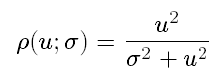 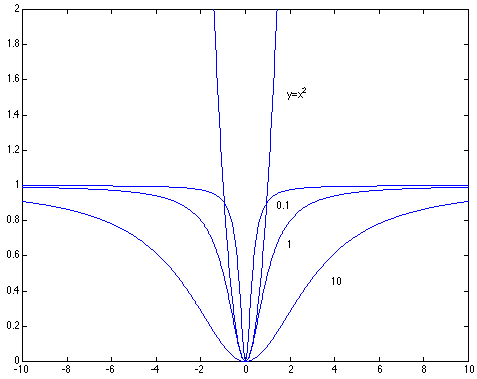 The robust function ρ 
 Favors a configuration 
with small residuals
 Constant penalty for large residuals
Slide from S. Savarese
Robust Estimator
Demo – part 1
Other ways to search for parameters (for when no closed form solution exists)
Line search
For each parameter, step through values and choose value that gives best fit
Repeat (1) until no parameter changes

Grid search
Propose several sets of parameters, evenly sampled in the joint set
Choose best (or top few) and sample joint parameters around the current best; repeat

Gradient descent
Provide initial position (e.g., random)
Locally search for better parameters by following gradient
Hypothesize and test
Propose parameters
Try all possible
Each point votes for all consistent parameters
Repeatedly sample enough points to solve for parameters

Score the given parameters
Number of consistent points, possibly weighted by distance

Choose from among the set of parameters
Global or local maximum of scores

Possibly refine parameters using inliers
Hough Transform: Outline
Create a grid of parameter values

Each point votes for a set of parameters, incrementing those values in grid

Find maximum or local maxima in grid
Hough transform
P.V.C. Hough, Machine Analysis of Bubble Chamber Pictures, Proc. Int. Conf. High Energy Accelerators and Instrumentation, 1959
Given a set of points, find the curve or line that explains the data points best
y
m
b
x
Hough space
y = m x + b
Slide from S. Savarese
[Speaker Notes: 􀁑 Basic ideas
• A line is represented as . Every line in the image corresponds
to a point in the parameter space
• Every point in the image domain corresponds to a line in the parameter
space (why ? Fix (x,y), (m,n) can change on the line . In other
words, for all the lines passing through (x,y) in the image space, their
parameters form a line in the parameter space)
• Points along a line in the space correspond to lines passing through the
same point in the parameter space (why ?)]
y
m
3
5
3
3
2
2
3
7
11
10
4
3
2
3
1
4
5
2
2
1
0
1
3
3
x
b
Hough transform
y
m
b
x
Slide from S. Savarese
[Speaker Notes: 􀁑 Basic ideas
• A line is represented as . Every line in the image corresponds
to a point in the parameter space
• Every point in the image domain corresponds to a line in the parameter
space (why ? Fix (x,y), (m,n) can change on the line . In other
words, for all the lines passing through (x,y) in the image space, their
parameters form a line in the parameter space)
• Points along a line in the space correspond to lines passing through the
same point in the parameter space (why ?)]
Hough transform
P.V.C. Hough, Machine Analysis of Bubble Chamber Pictures, Proc. Int. Conf. High Energy Accelerators and Instrumentation, 1959
Issue : parameter space [m,b] is unbounded…
Use a polar representation for the parameter space
y
x
Hough space
Slide from S. Savarese
[Speaker Notes: 􀁑 Basic ideas
• A line is represented as . Every line in the image corresponds
to a point in the parameter space
• Every point in the image domain corresponds to a line in the parameter
space (why ? Fix (x,y), (m,n) can change on the line . In other
words, for all the lines passing through (x,y) in the image space, their
parameters form a line in the parameter space)
• Points along a line in the space correspond to lines passing through the
same point in the parameter space (why ?)]
Hough transform - experiments
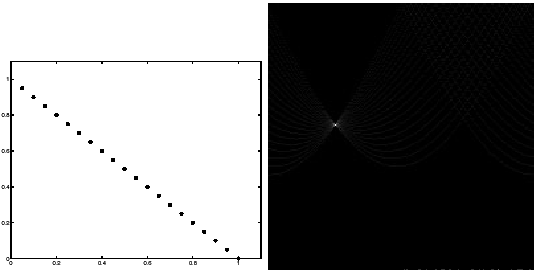 votes
features
Slide from S. Savarese
[Speaker Notes: Figure 15.1, top half.  Note that most points in the vote array are very dark, because they
get only one vote.]
Hough transform - experiments
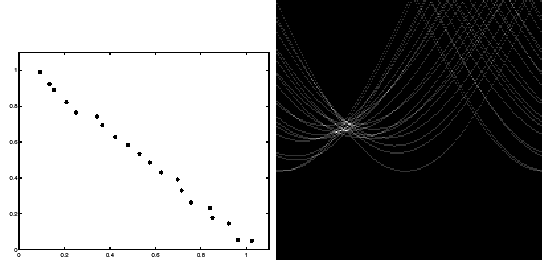 Noisy data
features
votes
Need to adjust grid size or smooth
Slide from S. Savarese
[Speaker Notes: This is 15.1 lower half]
Hough transform - experiments
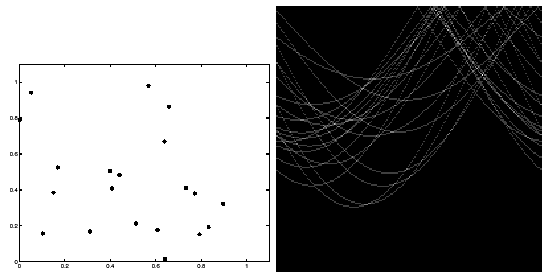 features
votes
Issue: spurious peaks due to uniform noise
Slide from S. Savarese
[Speaker Notes: 15.2; main point is that lots of noise can lead to large peaks in the array]
1. Image  Canny
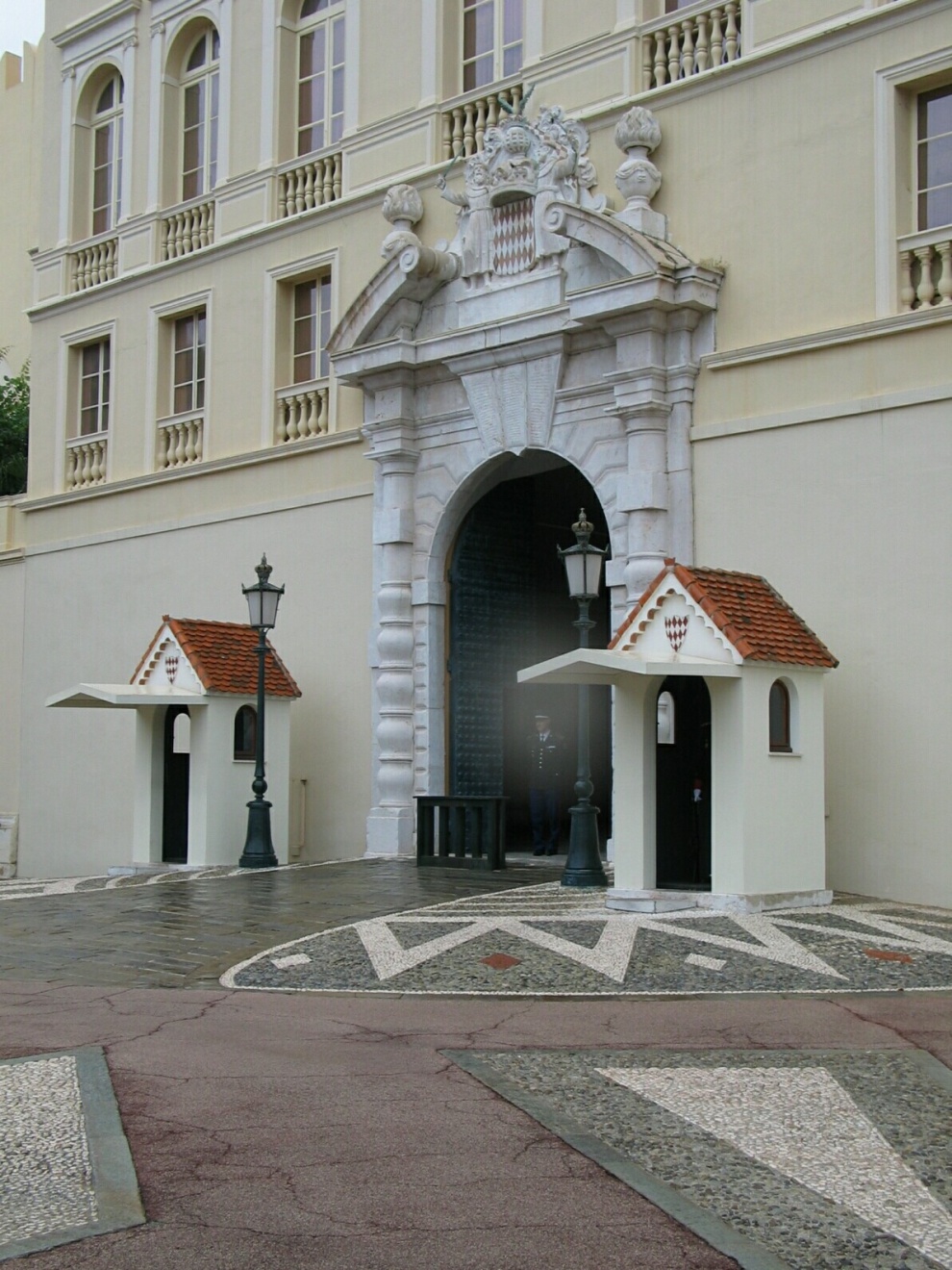 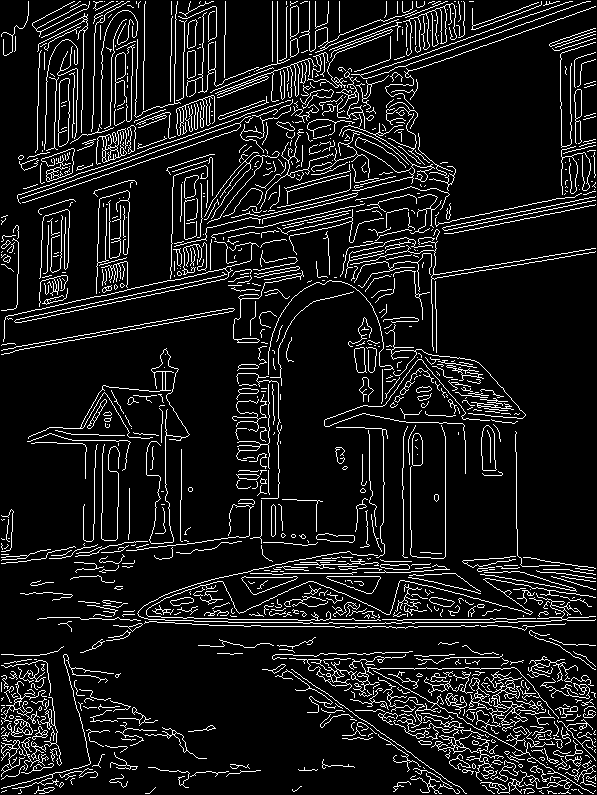 2. Canny  Hough votes
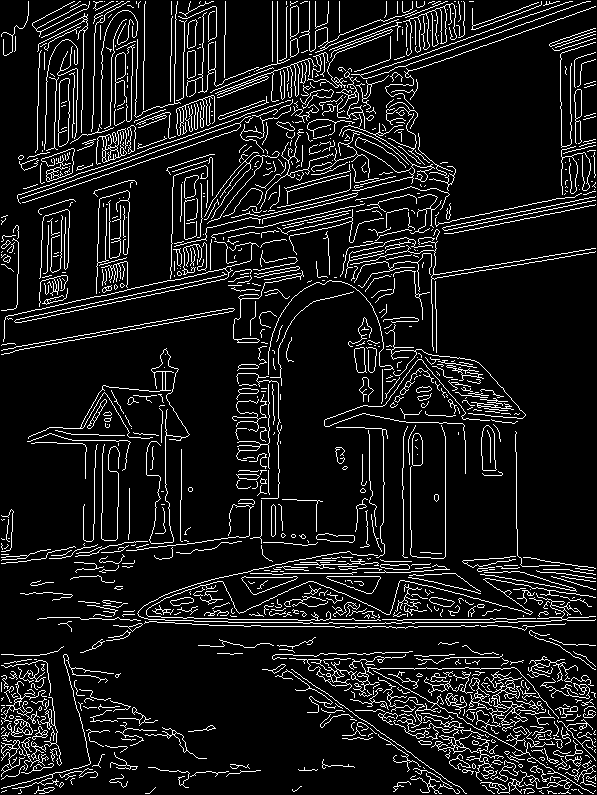 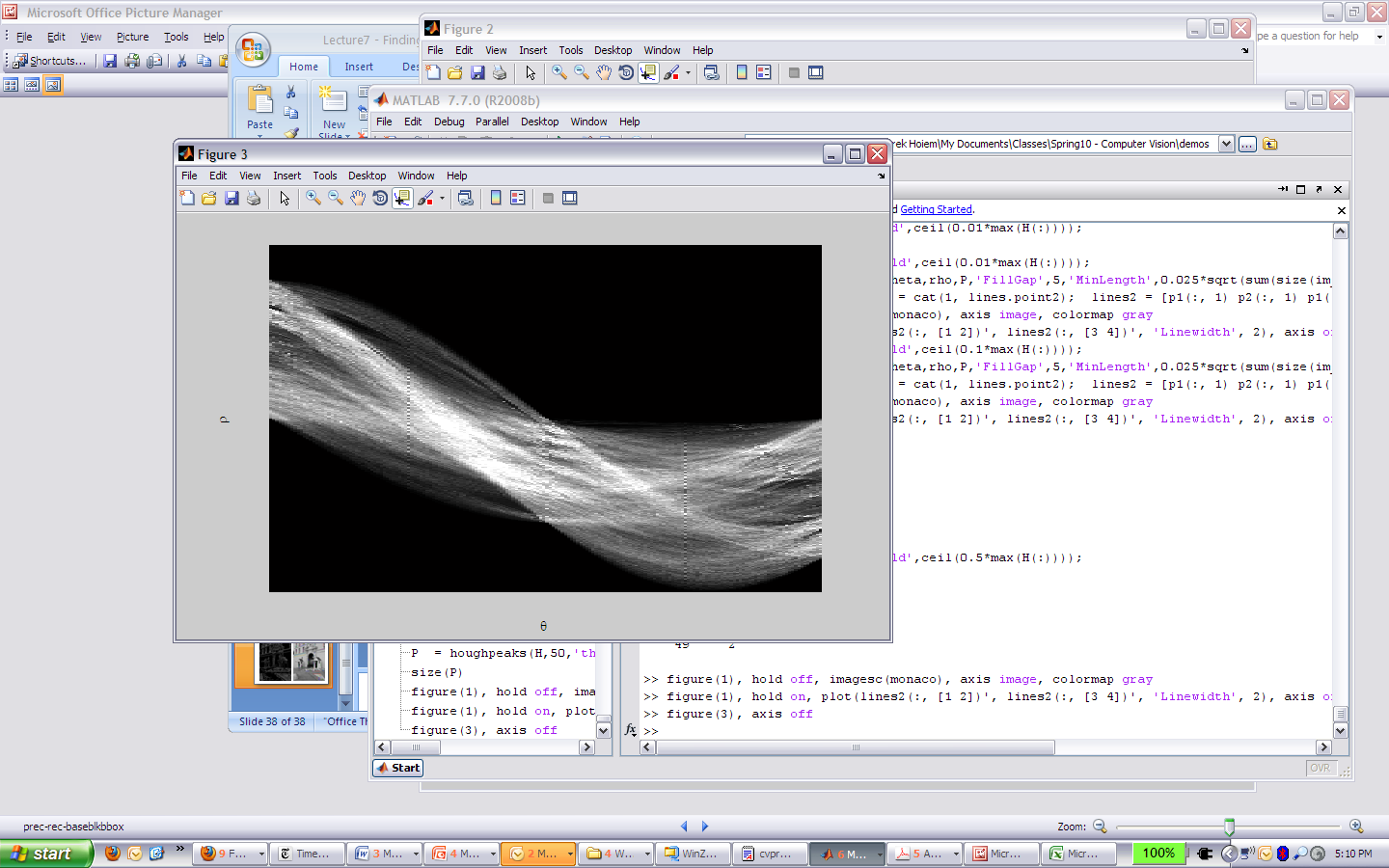 3. Hough votes  Edges
Find peaks and post-process
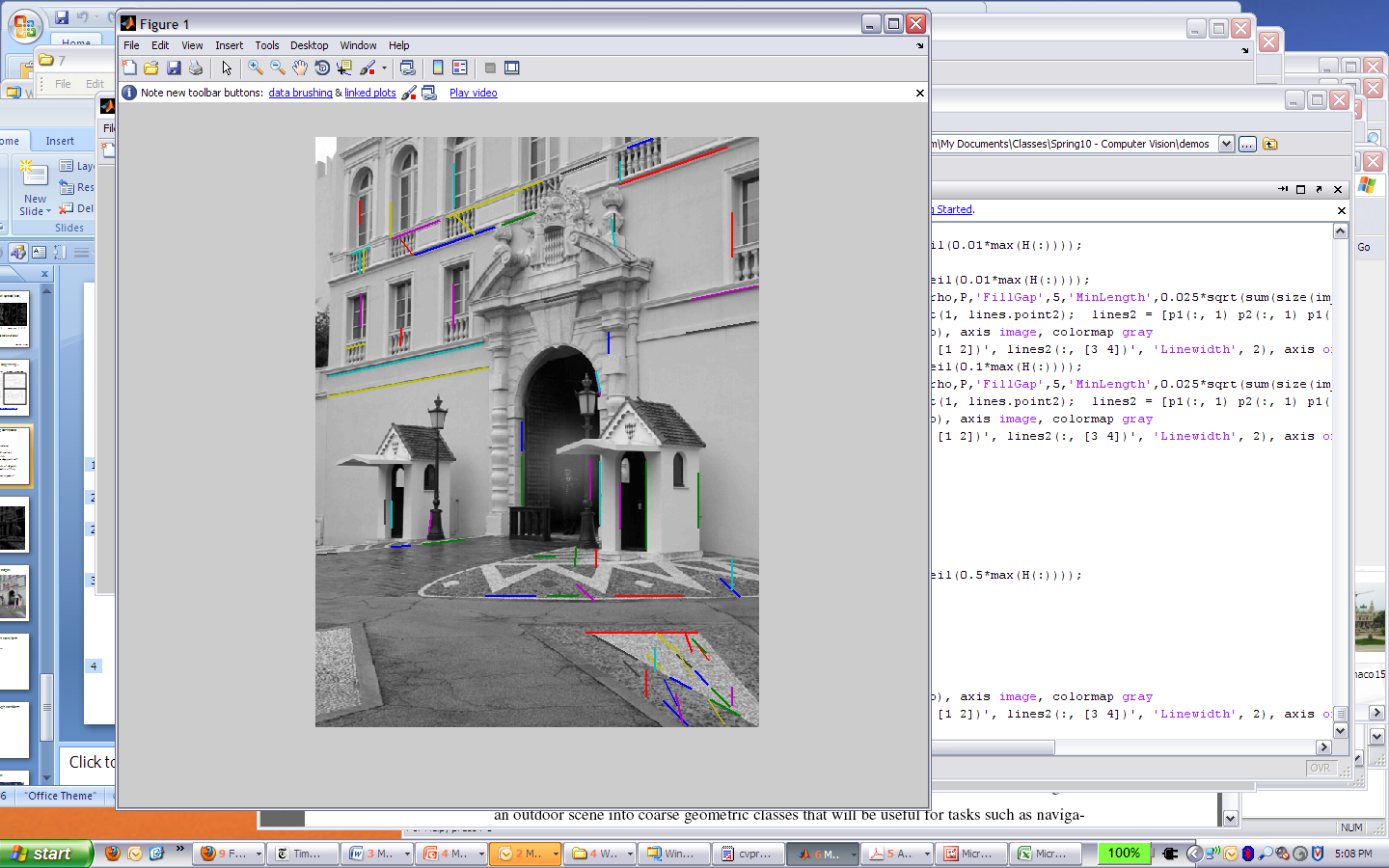 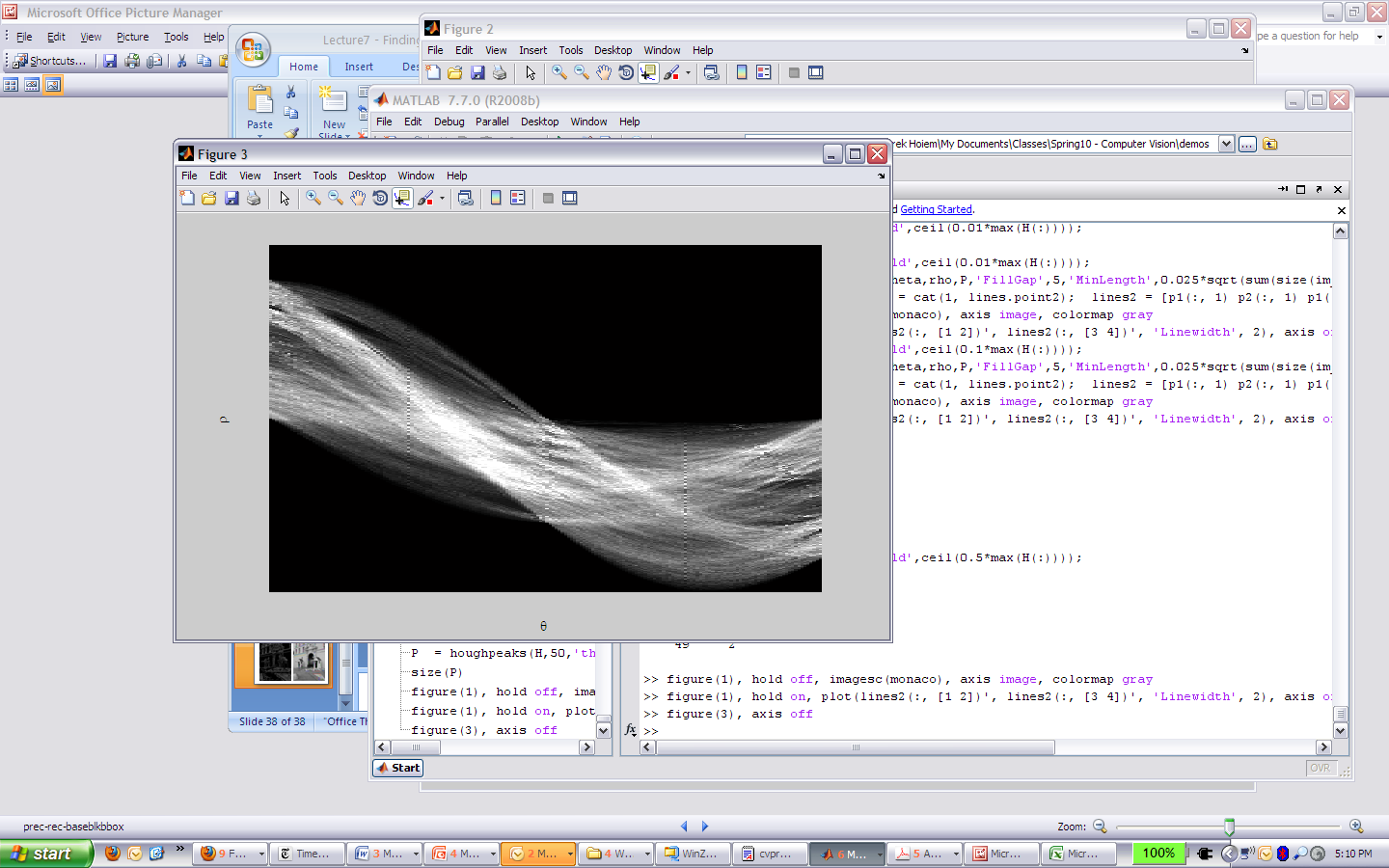 Hough transform example
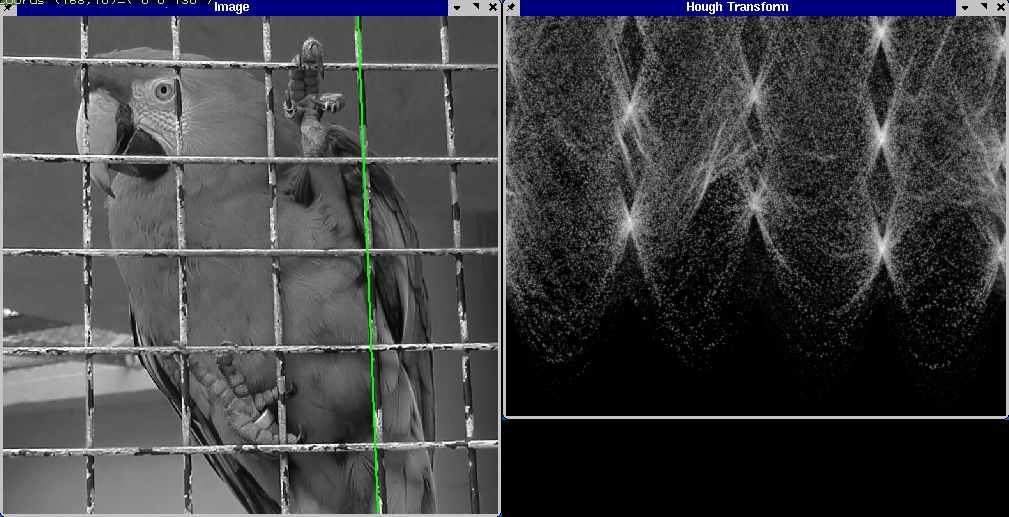 http://ostatic.com/files/images/ss_hough.jpg
Finding lines using Hough transform
Using m,b parameterization
Using r, theta parameterization
Using oriented gradients
Practical considerations
Bin size
Smoothing
Finding multiple lines
Finding line segments
Finding circles (x0, y0, r) using Hough transform
Fixed r
Variable r
Hough transform conclusions
Good
Robust to outliers: each point votes separately
Fairly efficient (much faster than trying all sets of parameters)
Provides multiple good fits

Bad
Some sensitivity to noise
Bin size trades off between noise tolerance, precision, and speed/memory
Can be hard to find sweet spot
Not suitable for more than a few parameters
grid size grows exponentially

Common applications
Line fitting (also circles, ellipses, etc.)
Object instance recognition (parameters are position/scale/orientation)
Object category recognition  (parameters are position/scale)
RANSAC
(RANdom SAmple Consensus) :
Learning technique to estimate 
parameters  of a model by random 
sampling of observed data
Fischler & Bolles in ‘81.
Model parameters
such that:
Source: Savarese
[Speaker Notes: Let me give you an intuition of what is going on. Suppose we have the standard line fitting problem in presence of outliers.
We can formulate this problem as follows: want to find the best partition of points in inlier set and outlier set such that…



The objective consists of adjusting the parameters of a model function so as to best fit a data set. 
"best" is defined by a function f that needs to be minimized.

Such that the best parameter of fitting the line give rise to a residual error lower that delta

as when the sum, S, of squared residuals]
RANSAC
(RANdom SAmple Consensus) :
Fischler & Bolles in ‘81.
Algorithm:

 Sample (randomly) the number of points required to fit the model
 Solve for model parameters using samples 
 Score by the fraction of inliers within a preset threshold of the model

Repeat 1-3 until the best model is found with high confidence
[Speaker Notes: Let me give you an intuition of what is going on. Suppose we have the standard line fitting problem in presence of outliers.
We can formulate this problem as follows: want to find the best partition of points in inlier set and outlier set such that…



The objective consists of adjusting the parameters of a model function so as to best fit a data set. 
"best" is defined by a function f that needs to be minimized.

Such that the best parameter of fitting the line give rise to a residual error lower that delta

as when the sum, S, of squared residuals]
RANSAC
Line fitting example
Algorithm:

 Sample (randomly) the number of points required to fit the model (#=2)
 Solve for model parameters using samples 
 Score by the fraction of inliers within a preset threshold of the model

Repeat 1-3 until the best model is found with high confidence
Illustration by Savarese
[Speaker Notes: Let me give you an intuition of what is going on. Suppose we have the standard line fitting problem in presence of outliers.
We can formulate this problem as follows: want to find the best partition of points in inlier set and outlier set such that…



The objective consists of adjusting the parameters of a model function so as to best fit a data set. 
"best" is defined by a function f that needs to be minimized.

Such that the best parameter of fitting the line give rise to a residual error lower that delta

as when the sum, S, of squared residuals]
RANSAC
Line fitting example
Algorithm:

 Sample (randomly) the number of points required to fit the model (#=2)
 Solve for model parameters using samples 
 Score by the fraction of inliers within a preset threshold of the model

Repeat 1-3 until the best model is found with high confidence
[Speaker Notes: Let me give you an intuition of what is going on. Suppose we have the standard line fitting problem in presence of outliers.
We can formulate this problem as follows: want to find the best partition of points in inlier set and outlier set such that…



The objective consists of adjusting the parameters of a model function so as to best fit a data set. 
"best" is defined by a function f that needs to be minimized.

Such that the best parameter of fitting the line give rise to a residual error lower that delta

as when the sum, S, of squared residuals]
RANSAC
Line fitting example
Algorithm:

 Sample (randomly) the number of points required to fit the model (#=2)
 Solve for model parameters using samples 
 Score by the fraction of inliers within a preset threshold of the model

Repeat 1-3 until the best model is found with high confidence
[Speaker Notes: Let me give you an intuition of what is going on. Suppose we have the standard line fitting problem in presence of outliers.
We can formulate this problem as follows: want to find the best partition of points in inlier set and outlier set such that…



The objective consists of adjusting the parameters of a model function so as to best fit a data set. 
"best" is defined by a function f that needs to be minimized.

Such that the best parameter of fitting the line give rise to a residual error lower that delta

as when the sum, S, of squared residuals]
RANSAC
Algorithm:

 Sample (randomly) the number of points required to fit the model (#=2)
 Solve for model parameters using samples 
 Score by the fraction of inliers within a preset threshold of the model

Repeat 1-3 until the best model is found with high confidence
[Speaker Notes: Let me give you an intuition of what is going on. Suppose we have the standard line fitting problem in presence of outliers.
We can formulate this problem as follows: want to find the best partition of points in inlier set and outlier set such that…



The objective consists of adjusting the parameters of a model function so as to best fit a data set. 
"best" is defined by a function f that needs to be minimized.

Such that the best parameter of fitting the line give rise to a residual error lower that delta

as when the sum, S, of squared residuals]
How to choose parameters?
Number of samples N
Choose N so that, with probability p, at least one random sample is free from outliers (e.g. p=0.99) (outlier ratio: e )
Number of sampled points s
Minimum number needed to fit the model
Distance threshold 
Choose   so that a good point with noise is likely (e.g., prob=0.95) within threshold
Zero-mean Gaussian noise with std. dev. σ: t2=3.84σ2
modified from  M. Pollefeys
RANSAC conclusions
Good
Robust to outliers
Applicable for larger number of objective function parameters than Hough transform
Optimization parameters are easier to choose than Hough transform

Bad
Computational time grows quickly with fraction of outliers and number of parameters 
Not as good for getting multiple fits (though one solution is to remove inliers after each fit and repeat)

Common applications
Computing a homography (e.g., image stitching)
Estimating fundamental matrix (relating two views)
Demo – part 2
What if you want to align but have no prior matched pairs?
Hough transform and RANSAC not applicable

Important applications
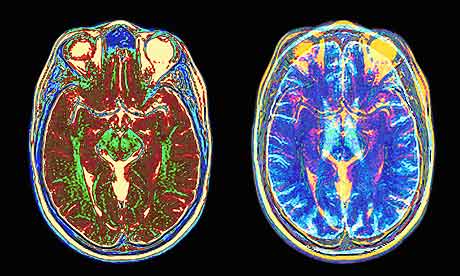 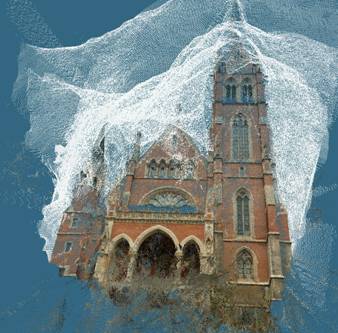 Medical imaging: match brain scans or contours
Robotics: match point clouds
Iterative Closest Points (ICP) Algorithm
Goal: estimate transform between two dense sets of points

Initialize transformation (e.g., compute difference in means and scale)
Assign each point in {Set 1} to its nearest neighbor in {Set 2}
Estimate transformation parameters 
e.g., least squares or robust least squares
Transform the points in {Set 1} using estimated parameters
Repeat steps 2-4 until change is very small
Algorithm Summary
Least Squares Fit 
closed form solution
robust to noise
not robust to outliers
Robust Least Squares
improves robustness to noise
requires iterative optimization
Hough transform
robust to noise and outliers
can fit multiple models
only works for a few parameters (1-4 typically)
RANSAC
robust to noise and outliers
works with a moderate number of parameters (e.g, 1-8)
Algorithm Summary
Least Squares Fit 
closed form solution
robust to noise
not robust to outliers
Robust Least Squares
improves robustness to noise
requires iterative optimization
Hough transform
robust to noise and outliers
can fit multiple models
only works for a few parameters (1-4 typically)
RANSAC
robust to noise and outliers
works with a moderate number of parameters (e.g, 1-8)
Iterative Closest Point (ICP)
For local alignment only: does not require initial correspondences
Next class: Alignment, Transformations, and Object Instance Recognition
Image/point transformation models

Keypoint-based object instance recognition and search
Example: solving for translation
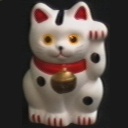 A1
B1
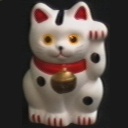 A2
B2
A3
B3
Given matched points in {A} and {B}, estimate the translation of the object
Example: solving for translation
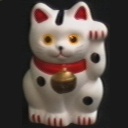 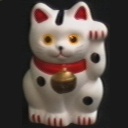 (tx, ty)
A1
B1
A2
B2
A3
B3
Least squares solution
Write down objective function
Derived solution
Compute derivative
Compute solution
Computational solution
Write in form Ax=b
Solve using pseudo-inverse or eigenvalue decomposition
Example: solving for translation
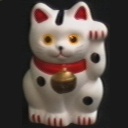 A5
B4
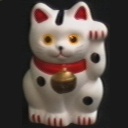 (tx, ty)
A1
B1
A4
B5
A2
B2
A3
B3
Problem: outliers
RANSAC solution
Sample a set of matching points (1 pair)
Solve for transformation parameters
Score parameters with number of inliers
Repeat steps 1-3 N times
Example: solving for translation
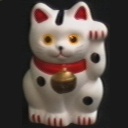 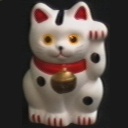 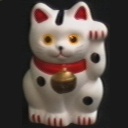 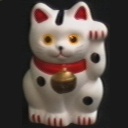 (tx, ty)
A4
B4
A1
B1
A2
B2
A5
B5
A3
B3
A6
B6
Problem: outliers, multiple objects, and/or many-to-one matches
Hough transform solution
Initialize a grid of parameter values
Each matched pair casts a vote for consistent values
Find the parameters with the most votes
Solve using least squares with inliers
Example: solving for translation
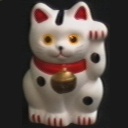 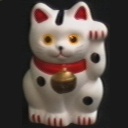 (tx, ty)
Problem: no initial guesses for correspondence
ICP solution
Find nearest neighbors for each point
Compute transform using matches
Move points using transform
Repeat steps 1-3 until convergence